2025 SASP RFP Webinar
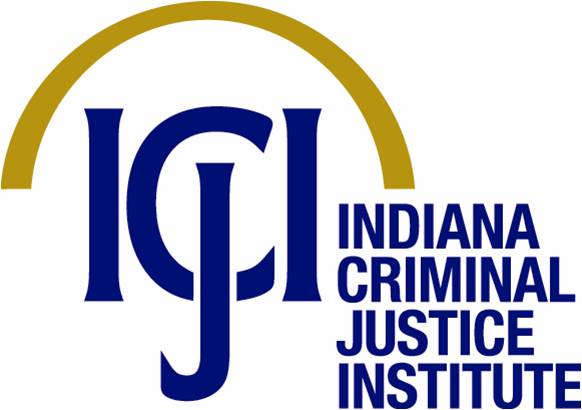 October 3, 2024
Thanks for joining us today:Please keep your lines muted during the presentation. Webinar is being recorded and will be posted on the ICJI website. Questions and Answers at the end. Feel Free to utilize the chat box during the webinar.
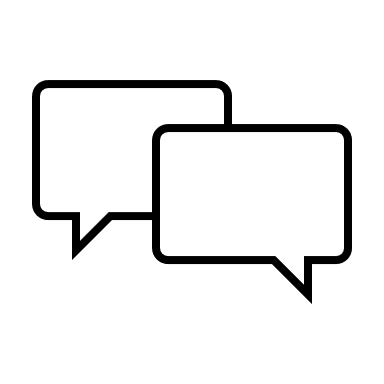 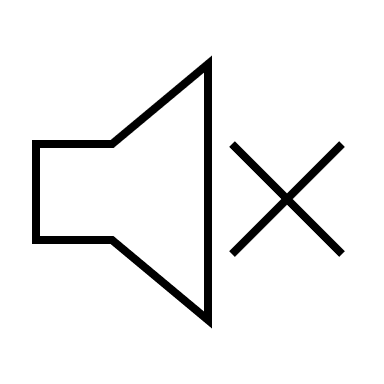 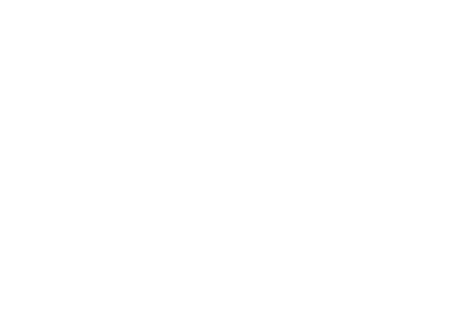 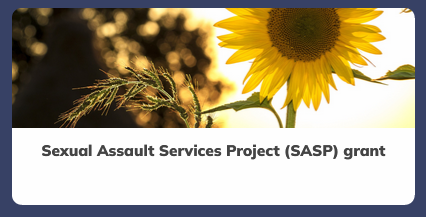 Accessing the Request for Proposal
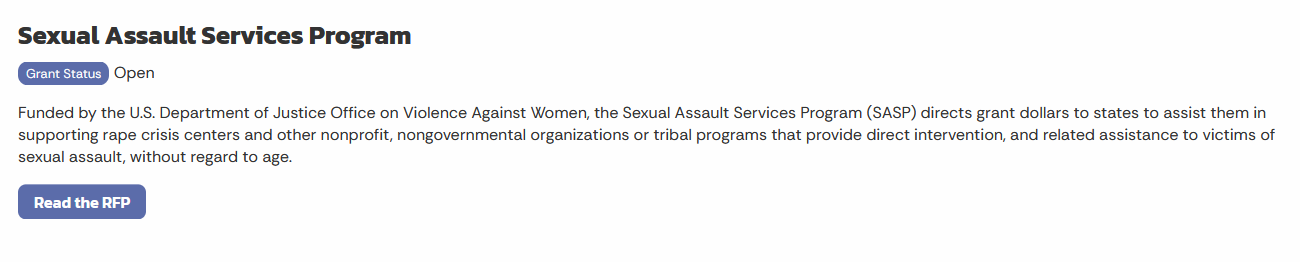 In.gov/cji  Victim Services  Sexual Assault Services Project (SASP)  2025 SASP RFP

https://www.in.gov/cji/victim-services/sasp/
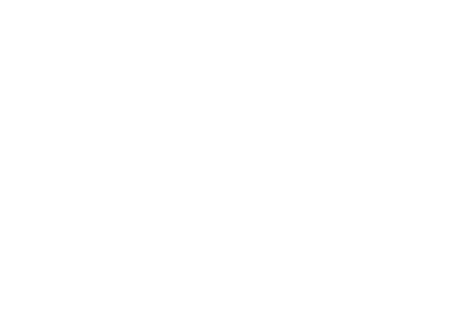 2025 SASP (Sexual Assault Services Program) Violence Against Women Formula Grant Application
Application opened: September 24th, 2024
Application closes: October 31st, 2024
	Applicants are strongly encouraged to submit applications 48 hours prior to 	the deadline. 

Award period for SASP: January 1, 2025, to December 31, 2025 (12-month award period) 
Projects should begin on January 1, 2025, and must be in operation no later than 60 days after this date. Failure to have the funded project operational within 60 days from January 1, 2025, will result in the cancellation of the grant and the de-obligation of all awarded funds.
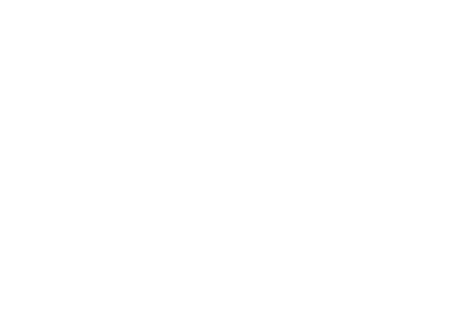 SASP Overview:

The Sexual Assault Services Program (SASP) was created by the Violence Against Women and Department of Justice Reauthorization Act of 2005, 34 U.S.C. § 12511. The program directs grant dollars to states to assist them in supporting rape crisis centers and nonprofit, nongovernmental organizations that provide core services, direct intervention, and related assistance to victims of sexual assault.
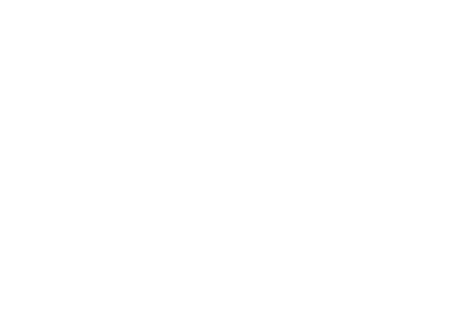 SASP Funding Eligibility
Eligible applicants include:
Nonprofit, nongovernmental rape crisis centers
Nonprofit, nongovernmental dual programs that provide sexual assault and domestic violence services
Governmental entity rape crisis (or dual) centers. 
The entity may not be part of the criminal justice system (such as a law enforcement agency) and must be able to offer a comparable level of confidentiality
Faith-based organizations that have staff specifically trained to serve victims of sexual assault
Other state, local public, and nonprofit agencies such as mental health or counseling centers or other programs that have staff specifically trained to serve victims of Sexual Assault
Other Requirements include:
Registered UEI 
Active and current registration with SAM.gov
Good standing with the Department of Revenue (DOR), Department of Workforce Development (DWD), and Secretary of State (SOS)
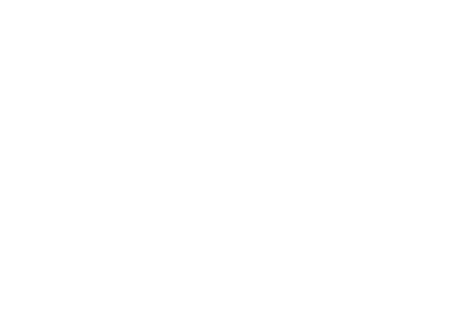 Funds under this program must be used to provide intervention and related assistance to:
Adult, youth, and child victims of sexual assault;
Family and household members of such victims; and
Those collaterally affected by the victimization, except for the perpetrator of such victimization
Funds under this program must be used to support the establishment, maintenance, and expansion of rape crisis centers and other nongovernmental or tribal programs and activities that provide direct intervention and related assistance to individuals who have been victimized by sexual assault, without regard to the age of individual.
SASP Purpose Areas
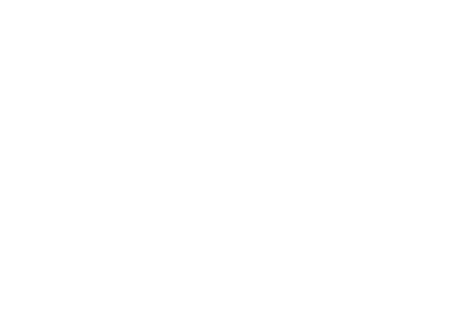 SASP Allowable Activities and CostsThe activities and associated costs for the activities below are allowable
Direct payments to victims and their family or household members must be for costs related to the sexual assault. OVW encourages payments are paid to vendors directly. Examples of costs that direct payments may cover include, but are not limited to:
SASP Allowable Activities and Costs Cont.
SASP Priority Areas
Priority will be given to programs that can and will promote civil rights (including by meeting the needs of underserved and marginalized survivors), improve access to justice for survivors, and enhance survivor safety.
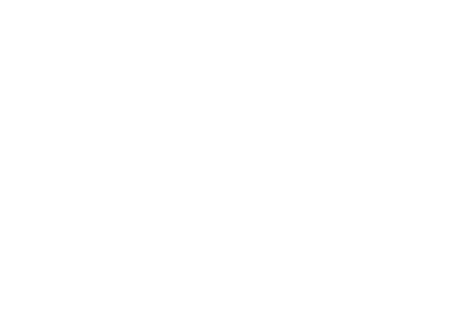 Ineligible Budget Items & Out-Of-Scope Activities
Ineligible Budget Items
Out-Of-Scope Activities
Food & beverages except emergency food & beverages for victims.
Lobbying
Fundraising and time spent procuring funding
Purchase of real estate or vehicles
Construction and physical modification to buildings including minor renovations
Overtime is allowed, but to claim overtime rate, must be separate budget line item that includes overtime pay.
Research Projects
Activities focused on Prevention Efforts and Public Education
Criminal justice-related projects, including law enforcement, prosecution, courts, and forensic interviews.
Sexual Assault Medical Forensic Examiner programs
Sexual Assault Response Team(SART) coordination.
Providing training to allied professionals and the community.
Domestic violence services unrelated to sexual violence.
Unallowable ActivitiesThis grant program does not fund activities that jeopardize victim safety, deter, or prevent physical or emotional healing for victims, or allow offenders to escape responsibility for their actions. The following activities have been found to jeopardize victim safety, deter, or prevent physical or emotional healing for victims, or allow offenders to escape responsibility for their actions. In planning a SASP proposal, please ensure that these activities are NOT included:
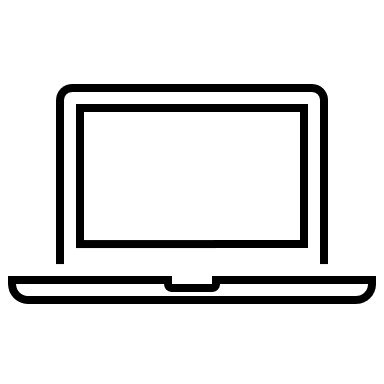 Initiating an application in IntelliGrants
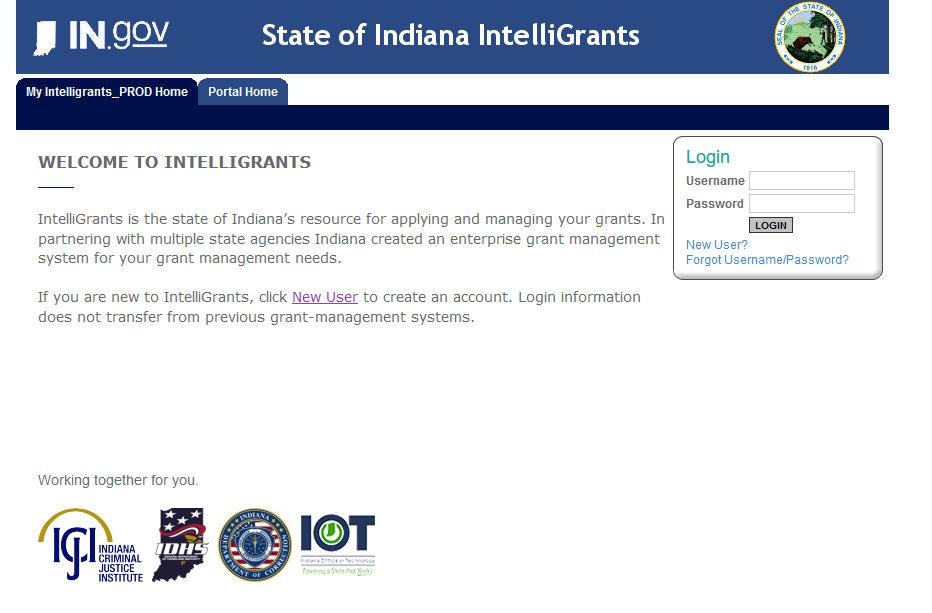 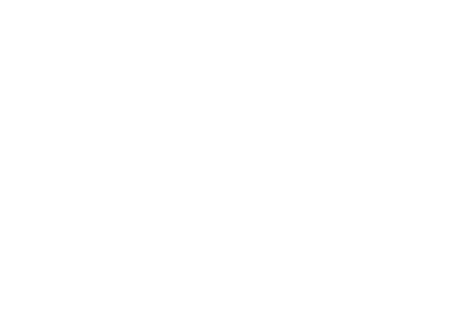 https://indianaintelligrants.intelligrants.com/
Steps to initiating an application
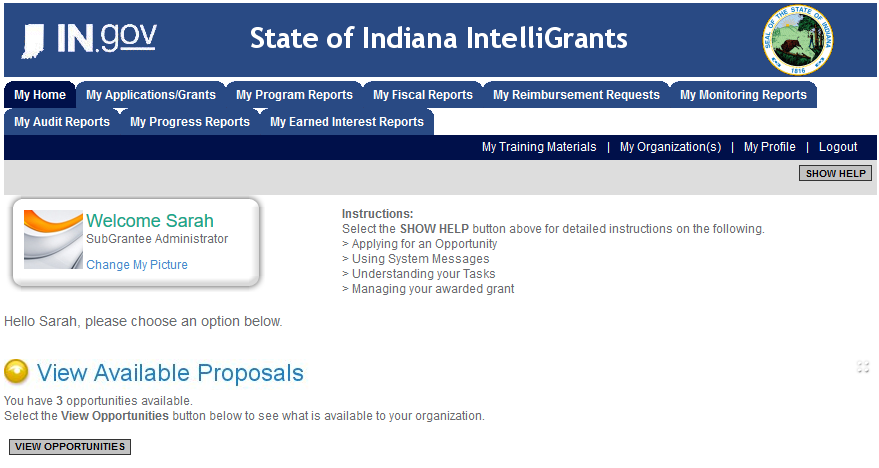 Log into your IntelliGrants account
If you do not have an account, then you can obtain one on the home screen of IntelliGrants (New User?)
On the “MY HOME” page access the “VIEW AVAILABLE PROPOSALS” section
Click on VIEW OPPORTUNITIES
IntelliGrants will take you to the My Opportunities page 
Access the 2025 SASP Grant
 Select “Apply Now”
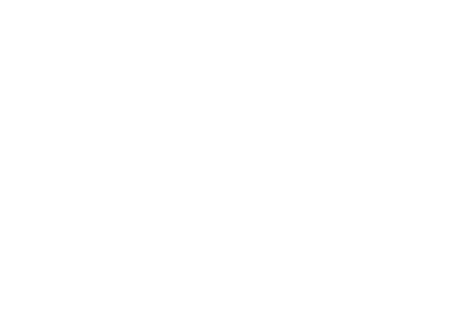 Forms that need to be completed
Contact 
Project Information 
Programmatic Information 
Problem Statement & Analysis 
Goals, Objectives, & Outcomes
Program description
Evidence Based/Best Practices 
Use of Volunteers
Budget
Budget Narrative 
Attachments
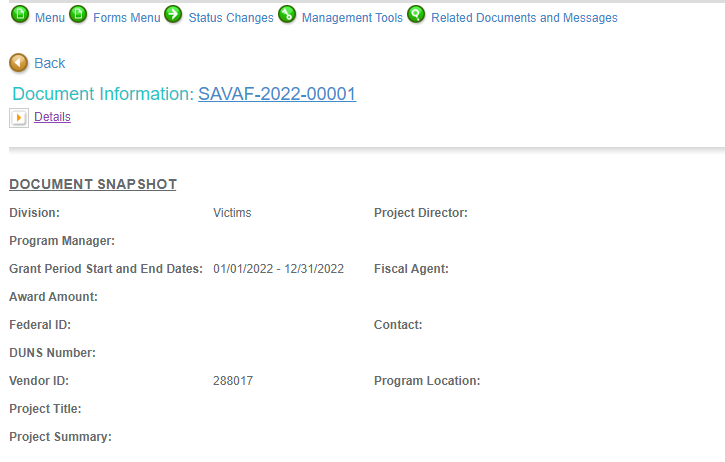 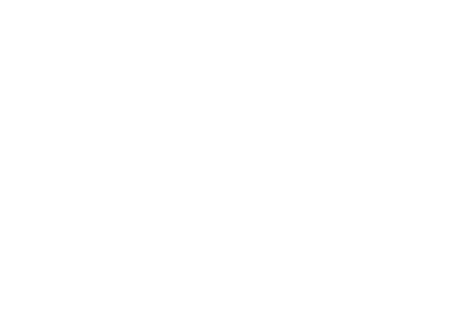 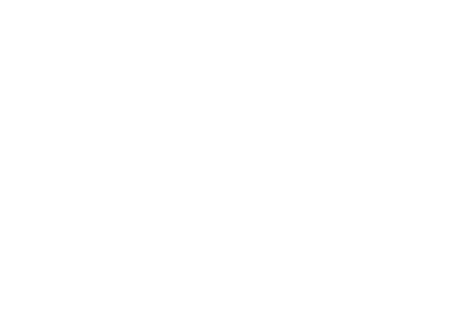 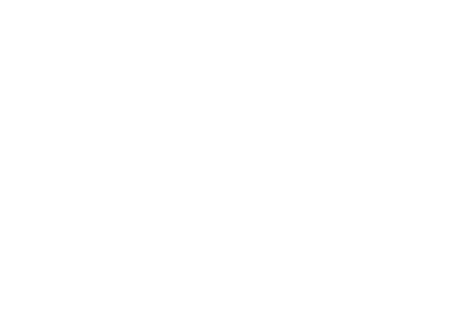 [Speaker Notes: NOTE:  
Goals/Objectives/Outcomes – We have included a Tips for Writing Goals, Objectives and Outcomes on our website that you may find useful when completing this section. 
You may visit our website: https://www.in.gov/cji/victim-services/resources/ 
Remember when completing the Program Description do not include any SASP unallowable activities, include up to date data and answer each question thoroughly. For example, prevention and education activities and using funds to address domestic violence are both unallowable and should not be in the application.]
Budget Narrative
Be sure all items in the budget narrative are included in the Budget Narrative. 
Ex: Office Supplies (copy paper, pencils, pens)
Grant reviewers are not required to contact you for clarification 
Any missing information in this section may disqualify that budget item for funding.
Attachments Required
Total Agency Budget (TAB)
Complete TAB (NON PROFIT/NON GOVERNMENTAL)  Located: (https://www.in.gov/cji/victim-services/resources/)
Sustainability Plan
Plan to maintain program once the grant funds expire
Timeline
Outlines completion of project/or expenditures of grant funds
Letters of Endorsement
Letters endorsing this program specifically 
Miscellaneous
Job descriptions for any position listed in personnel 
EEOP Certification
Determination of Suitability (SASP Applicants)
If applicable, attach other requested information
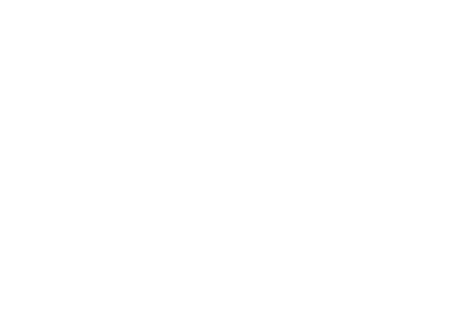 [Speaker Notes: Here are some helpful hints when completing the Budget Narrative:
Ensure all items being requested in the budget are in the budget narrative, the percentages, annual cost, personnel that are listed in the budget are the same in the narrative.
Administrative duties – please provide a percentage of time each grant funded position will spend on administrative activities which include: completing programmatic documentation, reports and statistics; collecting and maintaining grant records; conducting surveys and needs assessments to improve services delivered and prorated share of audit costs.
Do these positions receive funding from other sources? – Include all positions not 100% grant funded, either the percentage or dollar amount and funding source. Ensure the allocated amounts equal the annual salary amount.
Employee Benefits – For each position, list the percentage or cost paid for by the employer for each benefit. Indicate if this cost is monthly, yearly or per pay period (bi-weekly)
Supply/Operating Expenses – when requesting office supplies, make sure they are categorized by Consummable and NonConsummable, list out all items you intend on purchasing in those budget line items. If you are requesting utilities, technology we ask that you list out the utilities or technology companies in the narrative.]
SASP Formula Program Frequently Asked Questions
SASP Formula Program Frequently Asked Questions
IMPORTANT NOTES
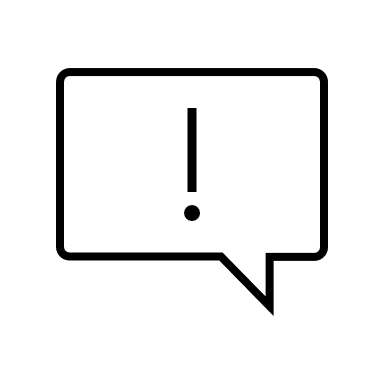 All grants from ICJI Victim Services are reimbursement grants, which means that the agency must first incur the expense prior to CJI reimbursing for the expense. Verification of expenses along with verification of payment of expenses must be provided to ICJI on a monthly or quarterly basis prior to reimbursement of expenses by ICJI. 
No match required for SASP
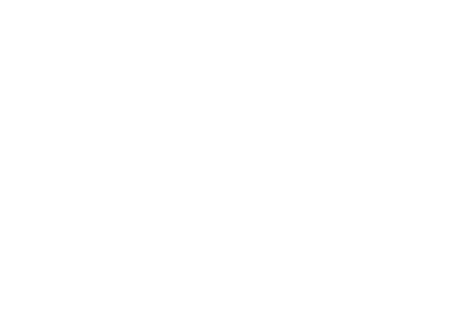 For technical assistance contact the ICJI Helpdesk at CJIHelpDesk@cji.in.gov. Help Desk hours are Monday – Friday, 8:00 am to 4:30 pm ET, except state holidays. 

ICJI is not responsible for technical issues with grant submission within 48 hours of grant deadline. 

For assistance with any other requirements of this solicitation, please contact The Victim Services Division at ICJI.
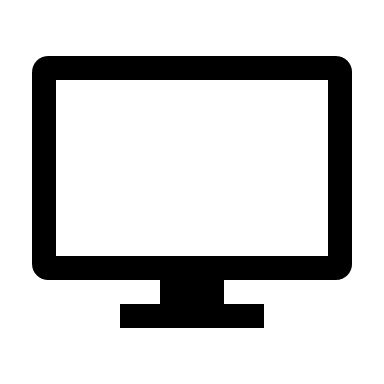 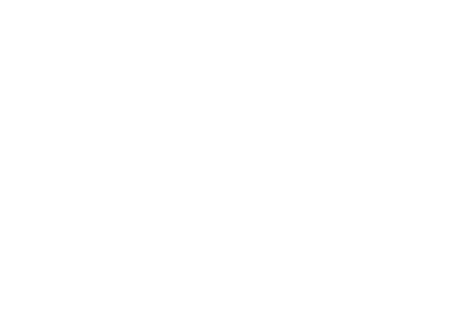 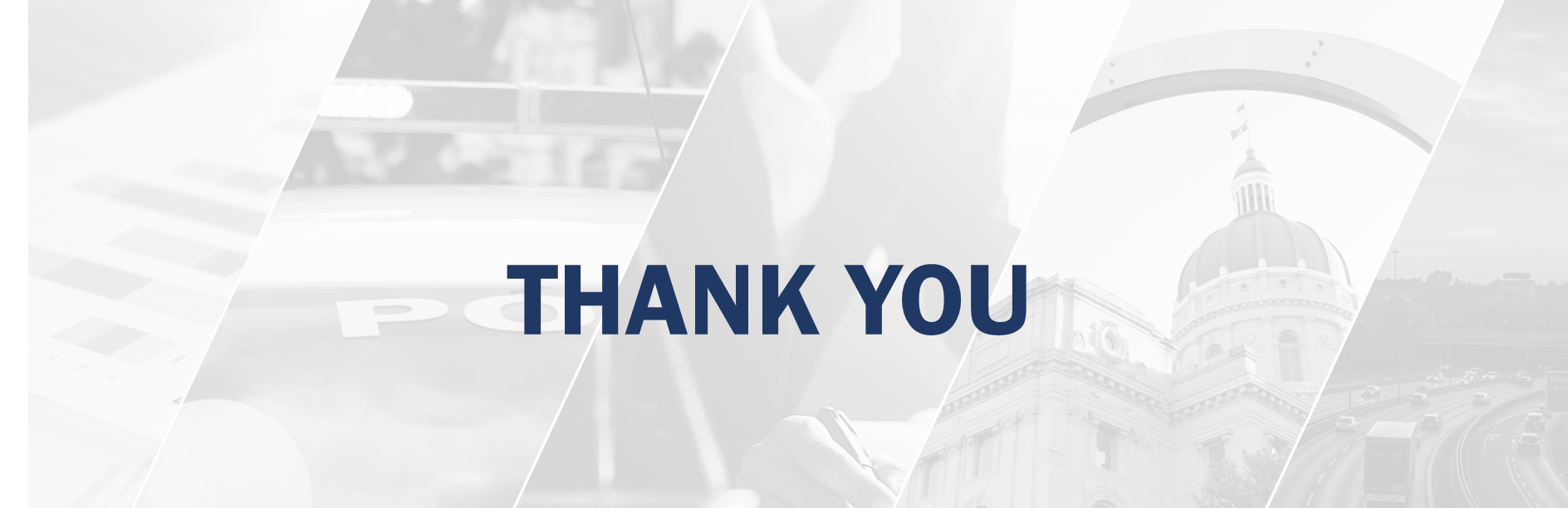 Contact Info: 
Dalayna Anderson, Victim Services Program Specialist 
DaAnderson1@cji.in.gov 

Becky Venus, Victim Services Senior Grant Manager 
Rvenus@cji.in.gov
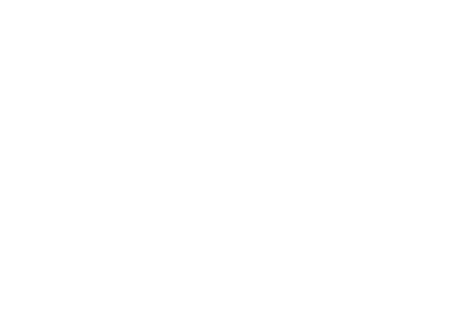